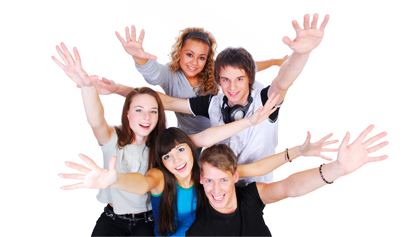 Выборы и молодежь
Политические партии
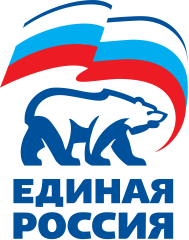 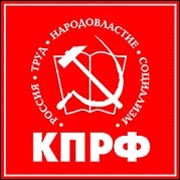 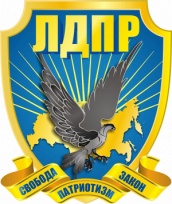 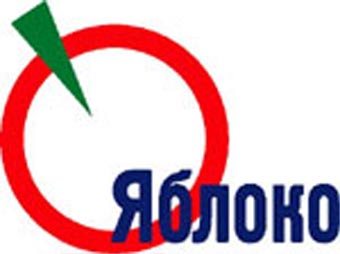 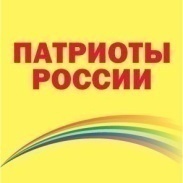 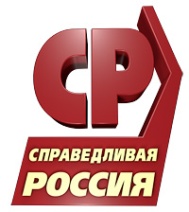 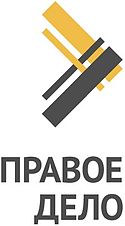 I раундДомашнее задание «Презентация партии»
II раунд: Блицтурнир                                     «Закон и выборы»
Основной закон государства, закрепляющий основы конституционного строя, государственное устройство, образование представительных, исполнительных, судебных органов власти и систему местного самоуправления, права и свободы человека и гражданина. 
Дата принятия Конституции РФ 
Кто представляет исполнительную власть? 
Гражданин РФ может самостоятельно в полном объеме осуществлять свои права и обязанности с … лет
II раунд: Блицтурнир                        « Закон и выборы»
В какое время открыты избирательные участки? 
Документ, выдаваемый для голосования, содержащий фамилии кандидатов 
Депутатом Государственной Думы может быть избран гражданин, достигший… года 
Если человек болен и не может прийти на избирательный участок, то, как ему сделать выбор? 
Как голосовать человеку, уезжающему из города и отсутствующему в день выборов?
II раунд: Блицтурнир                        « Закон и выборы»
В бюллетени были поставлены два крестика напротив двух фамилий кандидатов. Является ли этот бюллетень действительным? 
Гражданин не хочет принимать участие в выборах. Избирательная комиссия пришла к нему домой и требует, чтобы гражданин проголосовал. Правомерны ли действия комиссии? 
Кто может быть членом избирательной комиссии? 
Может ли проголосовать вместо одного человека другой? 
Гражданин опустил в урну для голосования чистый бюллетень, как будет считаться его голос при подсчете?
III раунд. Ассоциация
Лидер партии
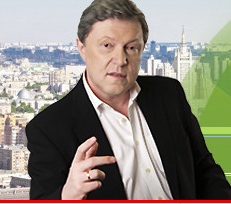 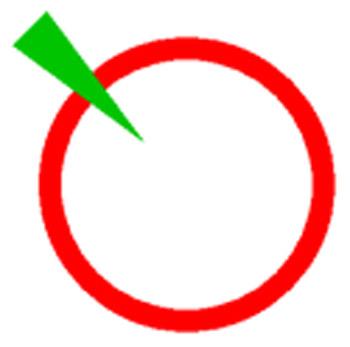 Георгий Явлинский
Политическая партия «Российская объединенная демократическая партия …»
Руководитель




Дунаев Андрей Геннадьевич
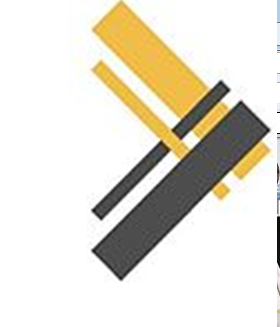 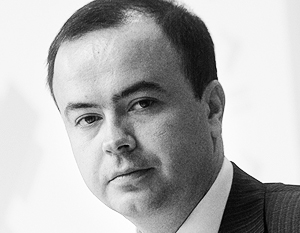 Всероссийская политическая партия
 «… ДЕЛО»
Лидер партии





Геннадий Семигин
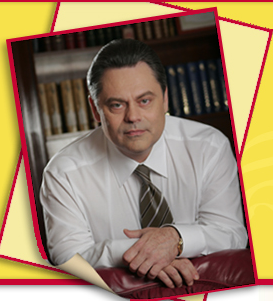 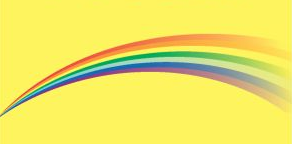 Политическая партия 
«… РОССИИ»
Лидер партии
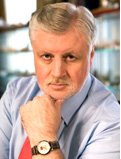 Сергей Миронов
Политическая партия
 … РОССИЯ
Лидер партии
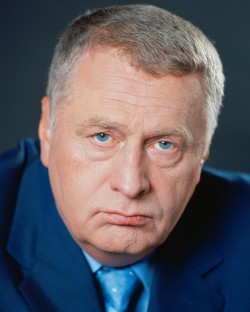 Владимир Вольфович Жириновский
Политическая партия 
«… … партия России
Лидер партии
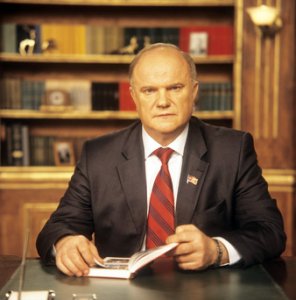 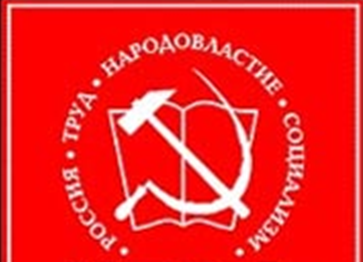 Геннадий Андреевич Зюганов
Политическая партия 
«… партия Российской Федерации»
Председатель партии
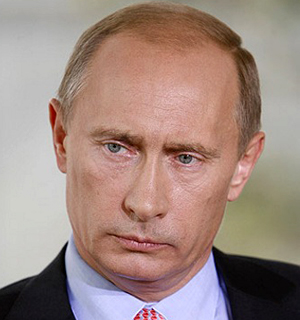 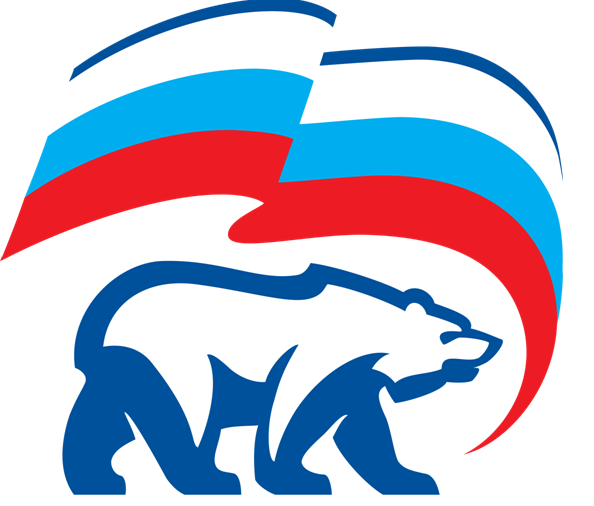 Путин Владимир Владимирович
Всероссийская политическая партия «… Россия»
IV раунд. Логическая цепь
Составить логическую цепь этапов избирательного процесса

К. назначение сроков выборов 
Т. подведение итогов 
Д. выдвижение кандидатов от партий
А. составление списков избирателей 
Н. образование избирательных участков 
И. регистрация кандидатов 
Д. предвыборная агитация 
А. голосование
Этапы избирательного процесса
К. назначение сроков выборов
А. составление списков избирателей 
Н. образование избирательных участков 
Д. выдвижение кандидатов от партий
И. регистрация кандидатов 
Д. предвыборная агитация
А. голосование
Т. подведение итогов
Структура избирательных комиссий
Ы. избирательные комиссии субъектов РФ 
О. территориальные (район, город) избирательные комиссии 
Р. участковые избирательные комиссии 
В. центральная избирательная комиссия РФ 
Б. окружные избирательные комиссии
Структура избирательных комиссий
В. центральная избирательная комиссия РФ 
Ы. избирательные комиссии субъектов РФ 
Б. окружные избирательные комиссии 
О. территориальные (район, город) избирательные комиссии 
Р. участковые избирательные комиссии
Социологический опрос «Отношение молодежи к выборам»
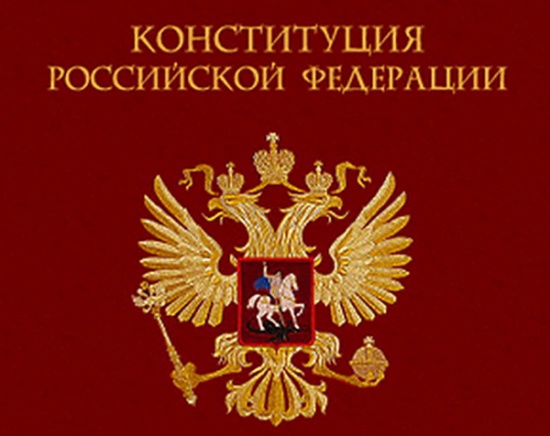 Избирательные права граждан
КОНСТИТУЦИЯ РФ       Статья 32 

1. Граждане Российской Федерации имеют право участвовать в управлении делами государства как непосредственно, так и через своих представителей.

2. Граждане Российской Федерации имеют право избирать и быть избранными в органы государственной власти и органы местного самоуправления, а также участвовать в референдуме.